Tập đọc:
Khám phá thế giới
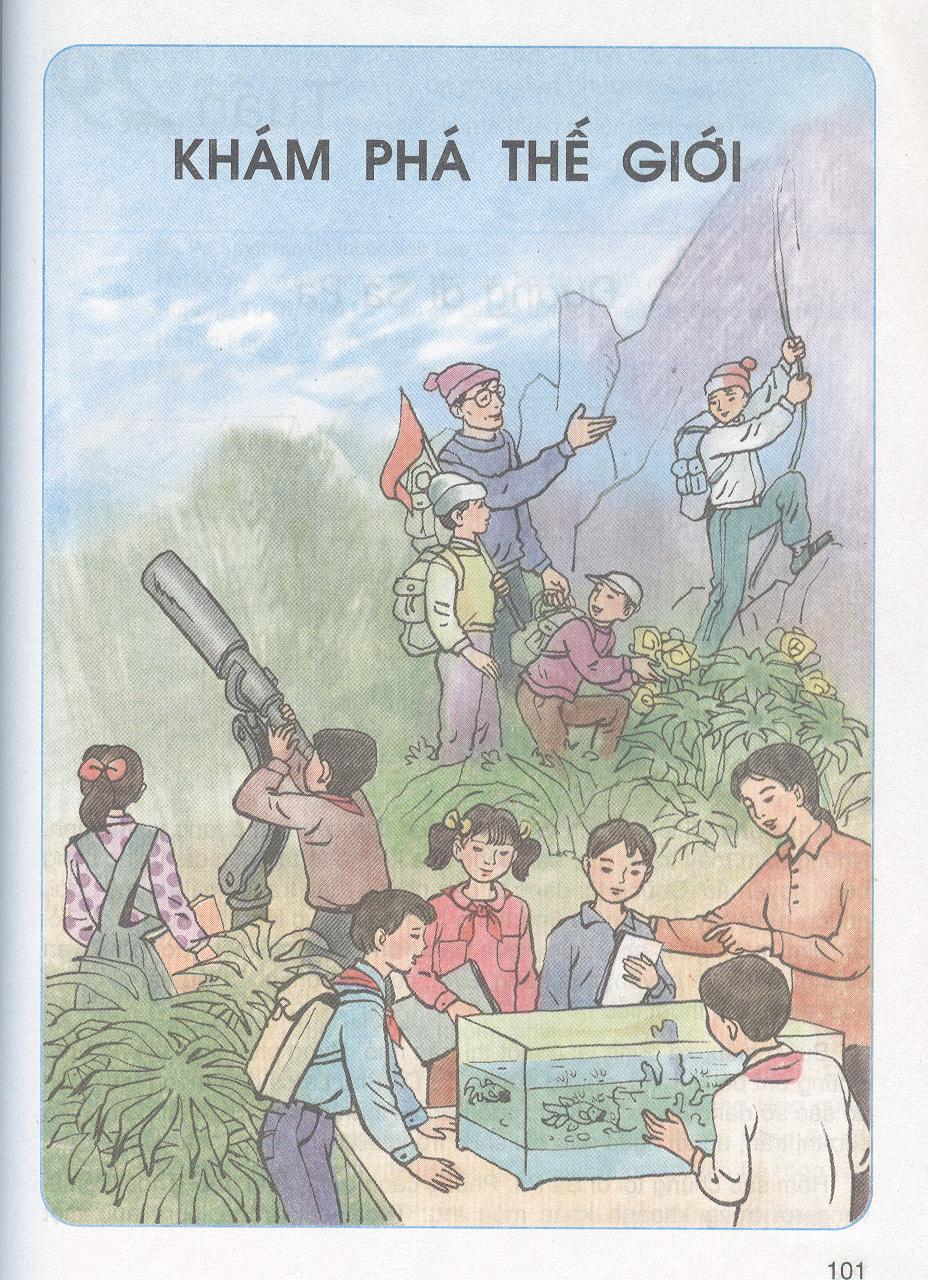 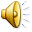 Tập đọc:
Đường đi Sa Pa
Nguyễn Phan Hách
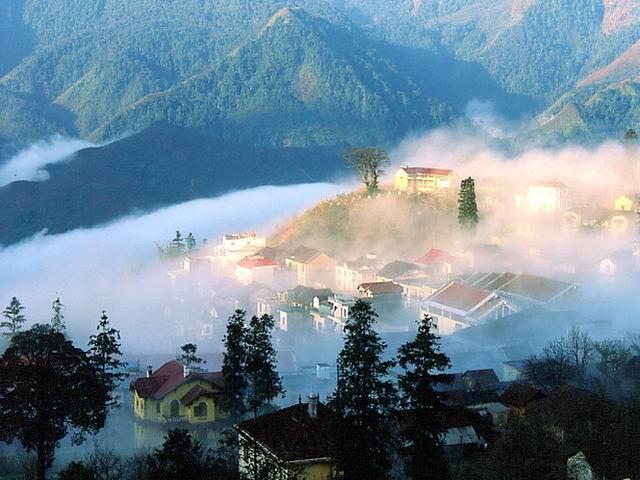 A
P
S
A
Tập đọc:
Đường đi Sa Pa
Nguyễn Phan Hách
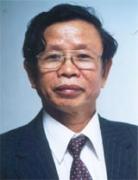 Nhà văn :Nguyễn Phan Hách
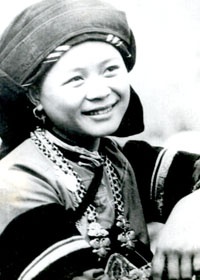 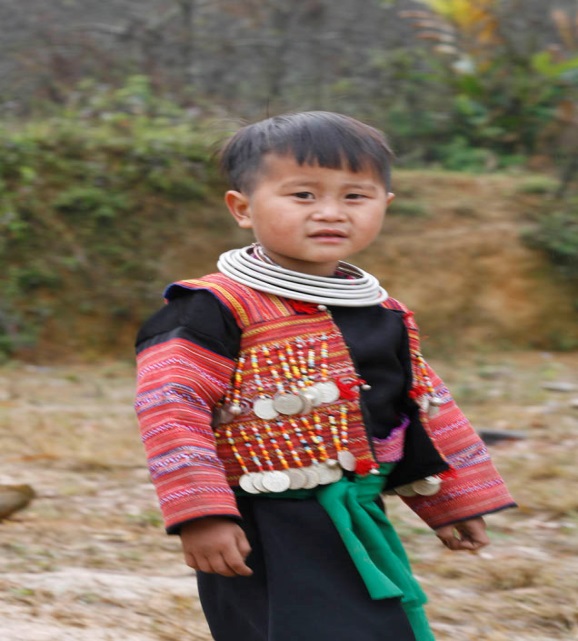 Luyện đọc
Tìm hiểu bài
Dân tộc Hmông
Dân tộc Tu Dí
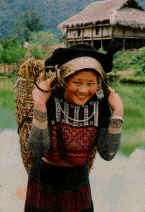 Dân tộc Phù Lá
Tập đọc:
Đường đi Sa Pa
Nguyễn Phan Hách
rực lên ,Phù Lá,sặc sỡ,trắng xóa,nồng nàn,khoảnh khắc
Sa Pa
Hmông,Tu Dí,Phù Lá
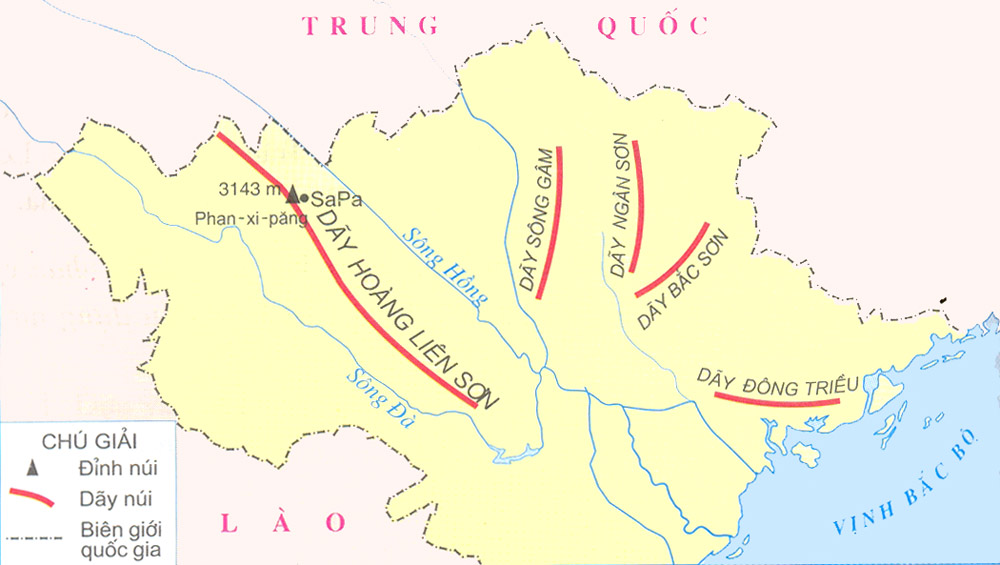 Luyện đọc
Tìm hiểu bài
Tập đọc:
Đường đi Sa Pa
Nguyễn Phan Hách
rực lên ,Phù Lá,sặc sỡ,trắng xóa,nồng nàn,khoảnh khắc
Sa Pa
Hmông,Tu Dí,Phù Lá
áp phiên
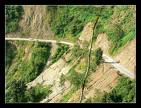 chênh vênh
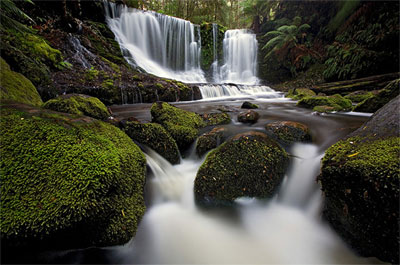 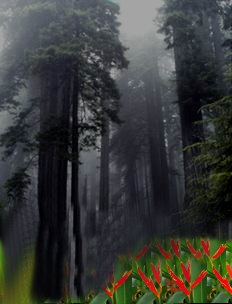 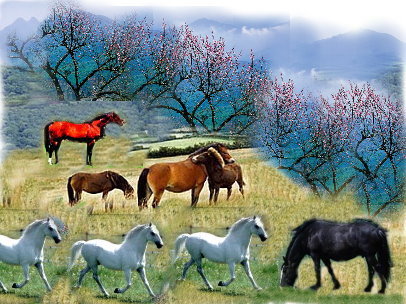 Luyện đọc
Tìm hiểu bài
Tập đọc:
Đường đi Sa Pa
Nguyễn Phan Hách
rực lên ,Phù Lá,sặc sỡ,trắng xóa,nồng nàn,khoảnh khắc
Sa Pa
Hmông,Tu Dí,Phù Lá
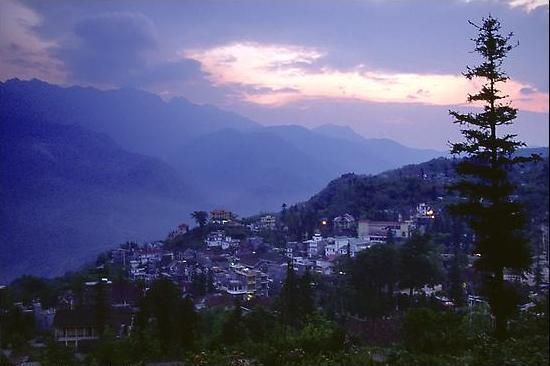 áp phiên
chênh vênh
sương núi tím nhạt
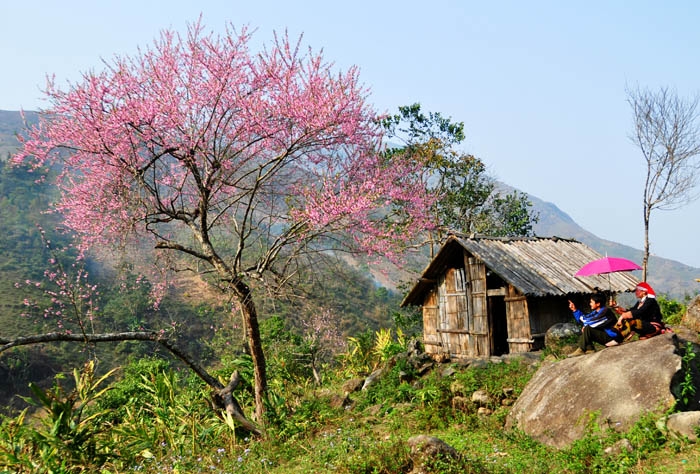 Hoa đào
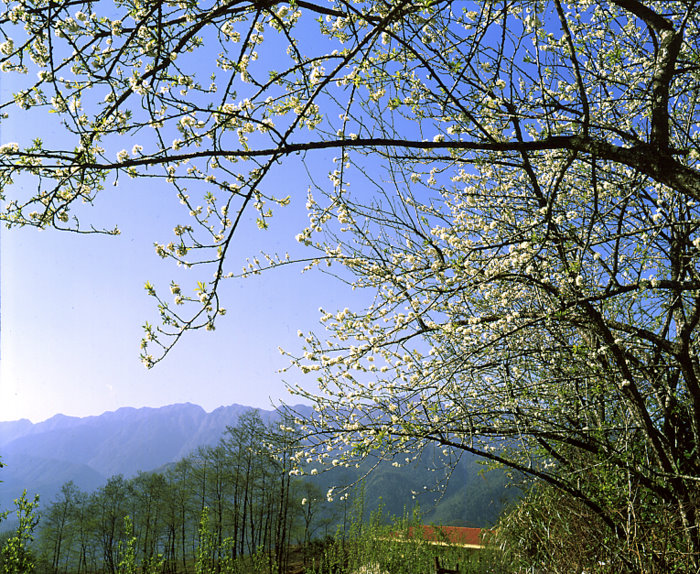 Hoa mận
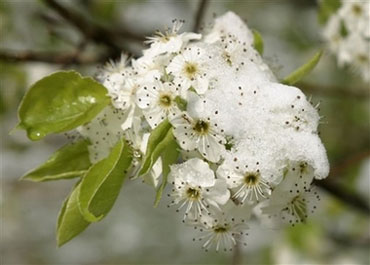 Hoa lê
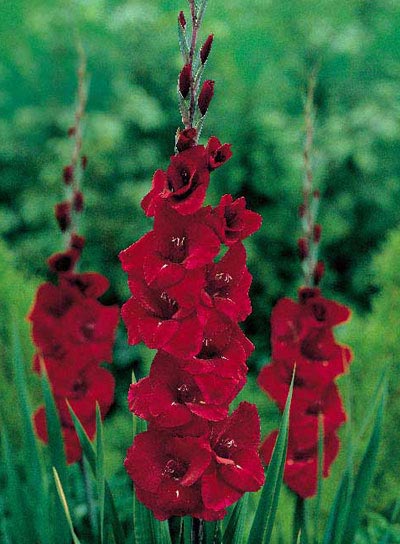 Hoa lay ơn
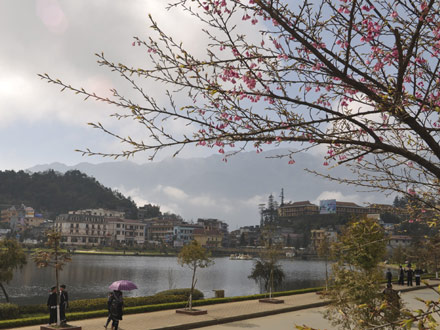 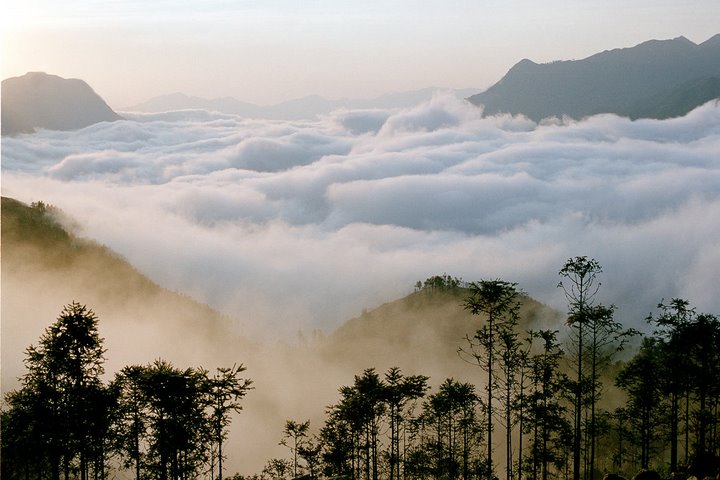 Buổi sáng
Buổi trưa
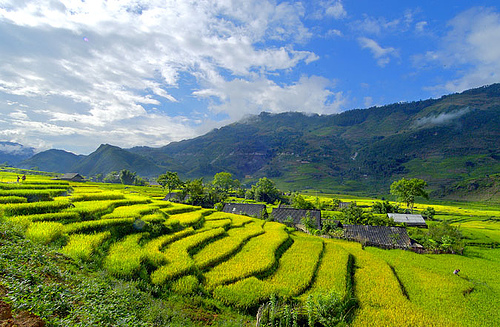 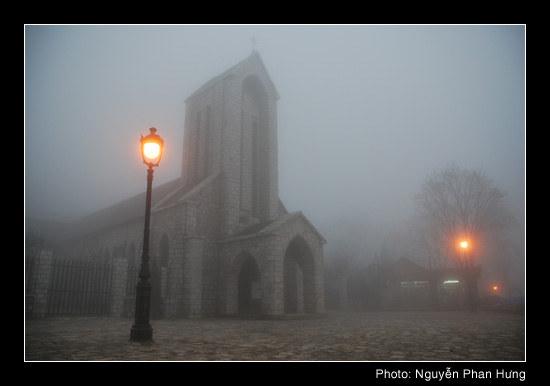 Buổi tối
Buổi chiều
Luyện đọc
Tìm hiểu bài
Tập đọc:
Đường đi Sa Pa
Nguyễn Phan Hách
rực lên ,Phù Lá,sặc sỡ,trắng xóa,nồng nàn,khoảnh khắc
Sa Pa
Hmông,Tu Dí,Phù Lá
áp phiên
chênh vênh
sương núi tím nhạt
Nội dung:Bài văn ca ngợi vẻ đẹp độc đáo của Sa Pa thể hiện tình cảm yêu mến của tác giả đối với cảnh đẹp đất nước
Tập đọc:
Đường đi Sa Pa
Nguyễn Phan Hách
Luyện đọc diễn cảm
Hôm sau chúng tôi đi Sa Pa . Phong cảnh ở đây thật đẹp. Thoắt cái, lá vàng rơi trong khoảnh khắc mùa thu. Thoắt cái, trắng long lanh một cơn mưa tuyết trên những cành đào,lê, mận.Thoắt cái,gió xuân hây hẩy nồng nàn với những bông hoa lay ơn màu đen nhung hiếm quý.
Trò 
chơi
Điểm mười cho ai
Luật chơi : Cô có 3 bông hoa điểm 10 được trao cho 3 em bất kì mỗi bông hoa có gài một câu hỏi .trong khi lớp hát bài” em yêu hòa bình”Bông hoa được truyền từ tay bạn này  sang tay bạn kia .Khi bài hát kết thúc bông hoa dừng lại ở bạn nào bạn ấy sẽ được quyền trả lời câu hỏi .Nếu trả lời đúng bạn ấy sẽ được nhận một bông hoa điểm 10.
Luyện đọc
Tìm hiểu bài
Tập đọc:
Đường đi Sa Pa
Nguyễn Phan Hách
rực lên ,Phù Lá,sặc sỡ,trắng xóa,nồng nàn,khoảnh khắc
Sa Pa
Hmông,Tu Dí,Phù Lá
áp phiên
chênh vênh
sương núi tím nhạt
Nội dung:Bài văn ca ngợi vẻ đẹp độc đáo của Sa Pa thể hiện tình cảm yêu mến của tác giả đối với cảnh đẹp đất nước
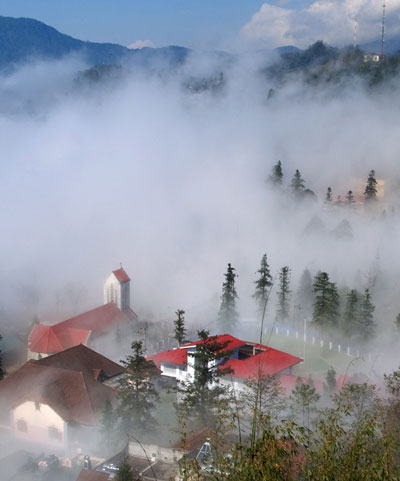 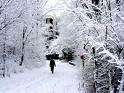 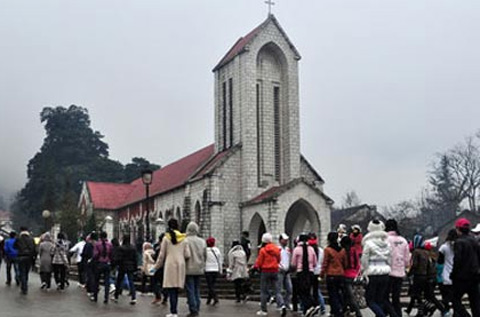 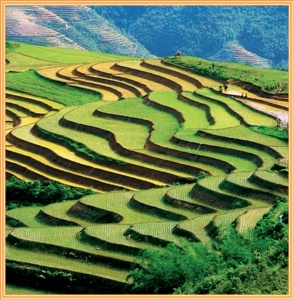